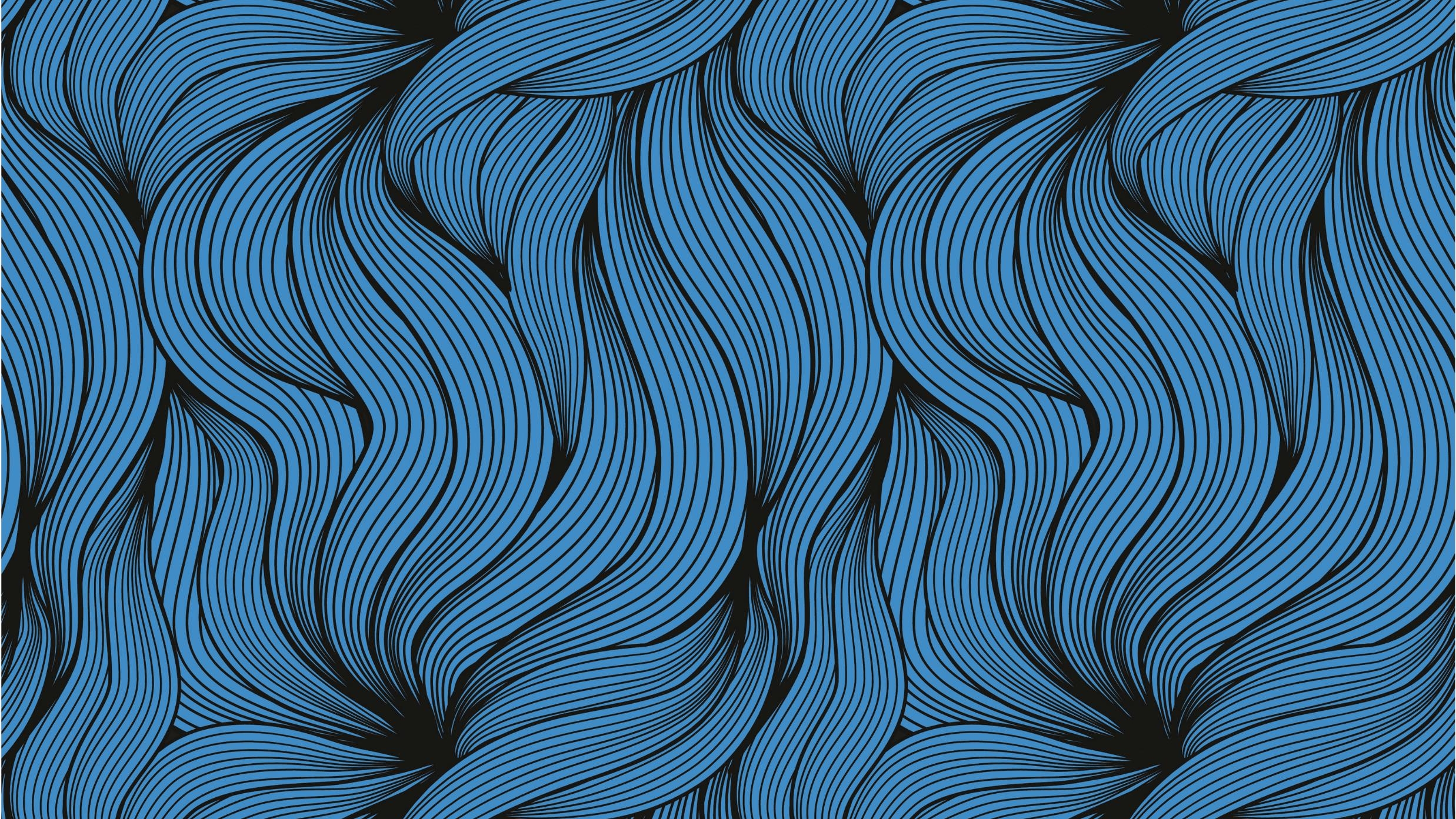 Cultural responsiveness inEffective teaching Practices
Be sure to watch this presentation as a Slide Show!
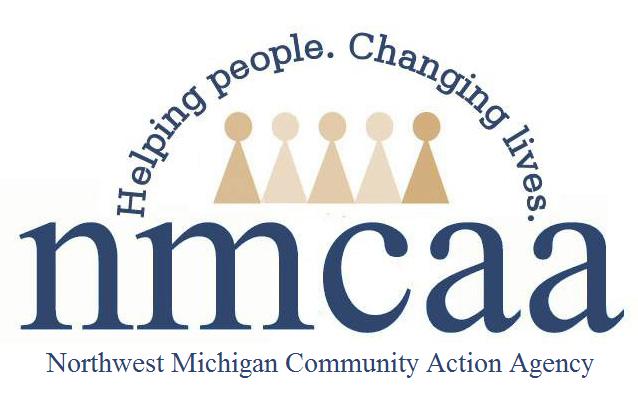 Culture & Effective Teaching Practices
Welcome to this presentation on cultural responsiveness and effective teaching practices.
The purpose is to explore how educators can be culturally responsive to all children and families, and how effective teaching practices will support these responses.
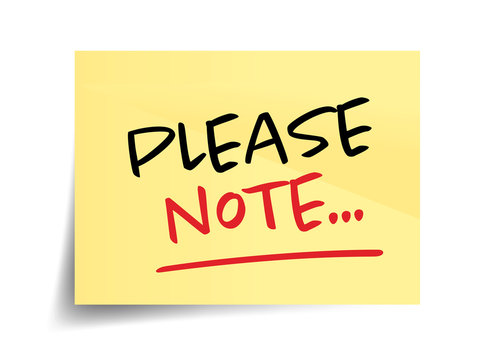 As  you move throughout this PowerPoint, you may find embedded surveys that ask questions about your knowledge and practice. PLEASE take time to complete these.  This is a time for you to reflect on your prior knowledge and practice.  It’s also an important piece of the professional development process!
At the end of this presentation, you will find a professional development survey.  Again, PLEASE take time to complete this.  Your feedback is ESSENTIAL to expand needed resources on a particular topic and to create new professional development opportunities. 
Reflection and feedback are important!  Please be sure to complete all included forms as you navigate through this PowerPoint presentation.  Thank you!
Culture and Head Start
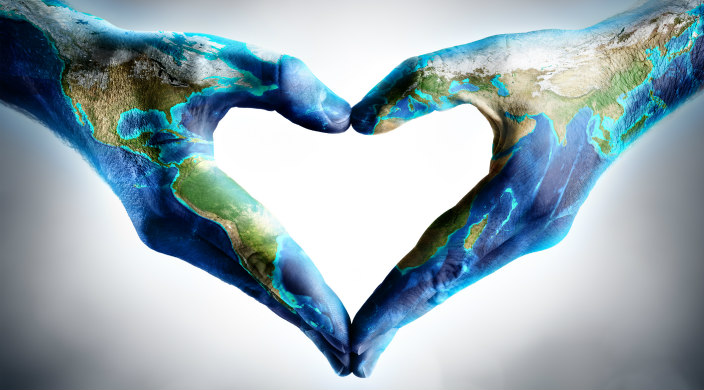 While it is best practice to provide a culturally appropriate learning environment, the Head Start Performance Standards also include this as a regulation.
Head Start Performance Standards: Click Here
Front Porch Series
On the next slide, please take time to watch the video from ECLKC’s Front Porch Series: “Elevating Cultural Responsiveness in Effective Teaching Practices.”
At the end of the video, you will have time to reflect on your current practices and have opportunity to set goals for the future.
Please be sure to watch the video in its entirety in order to receive full training hours.
Need a copy of the webinar slides? CLICK HERE
REMINDER: This is an archived webinar presentation.  Polls and other chat features are now inactive.
Let’s get started!
Elevating Cultural Responsiveness in Effective Teaching Practices
Please click on the title/link above to access the video.
This will take you to a separate browser to view the video.
You will need to return to the PowerPoint to finish viewing the slides and to complete the Professional Development Survey.


“Elevating Cultural Responsiveness in Effective Teaching Practices.” ECLKC, uploaded by usgovACF, Sept. 2020, https://eclkc.ohs.acf.hhs.gov/video/elevating-cultural-responsiveness-effective-teaching-practices
Cultural Responsiveness and You
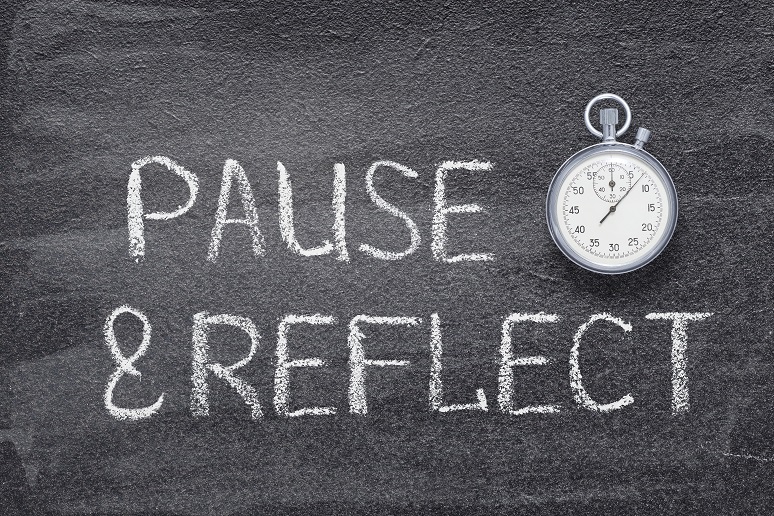 On the next page, take time to reflect on your implementation of culturally responsive practices:
How have you learned about your children and families?
How have you embraced those findings in your learning environment?
What goals do you have moving forward surrounding this topic?
Please complete the whole form and be sure to hit submit when you’re finished!
Need a link to the form instead? CLICK HERE
Please complete the Professional Development Survey on the following slide.
Upon completion of the survey, participants will be entered onto a MiRegistry roster.
This training will appear on participants’ learning record.
Participants can access a training certificate from their profile page on MiRegistry, if desired.
This will also serve as an attendance record/sign in sheet for ChildPlus purposes.
Final Training Steps
Need the PD link instead? CLICK HERE
THE END!